MSL Broadcasting
5/3/2023
Amber romero
Supply chain analyst, snl
Unclassified Unlimited Release (UUR)
SAND#: SAND2023-01740PE
Sc-23-01 msl broadcasting
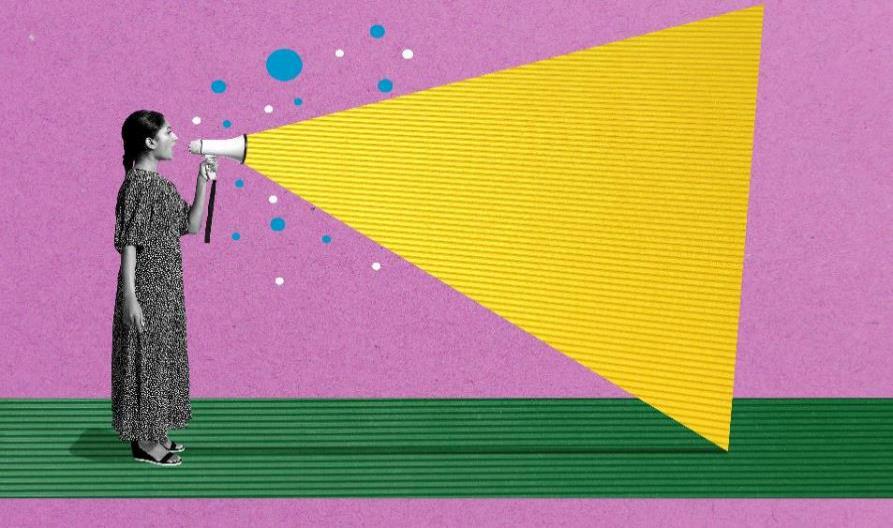 Project Manager(s): Amber Romero (SNL)
DOE Liaison: TBD (possibly Christopher Beaman)

Members: 
Barbara Siciliano, INL
Bill Wingfield, LANL
Kristi Haataja, LLNL
Melissa Flury, SNL

Goal: Proliferation of Master Supplier List (MSL) Access

Discussion: 
NNSA sites to stand up a web page on their internal unclassified network, with a description of the MSL and a link to registration.
Other DOE complex sites to do the same, recognizing that they will not access detailed site audit reports conducted for weapon sites’ needs.
DOE complex sites’ Small Business Advocates establishing access into MSL so that they can assist customers to find suppliers using MSL.
2
[Speaker Notes: https://menloservice.sandia.gov/https://news.3m.com/2022-12-20-3M-to-Exit-PFAS-Manufacturing-by-the-End-of-2025]
ACTION ITEMS
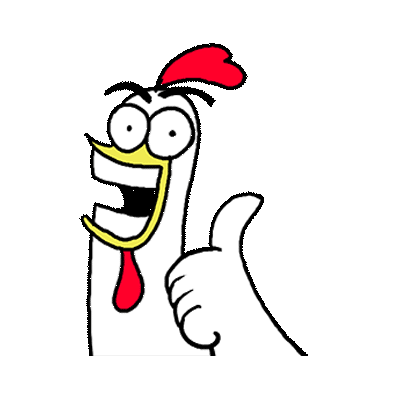 Secure a location on your internal restricted network to post the information contained in slide #4. Format the webpage as desired; use any of the graphics provided or whatever you prefer.                                             Except don’t use this →→→

Engage with your Small Business Advocates/Diversity office to ensure they are familiar with the information.  
Provide them with any registration assistance and a walk-through of performing commodity-based searches in the MSL.
Encourage them to utilize the MSL to help internal customers find suppliers. Most suppliers in the MSL qualify for Small Business status under a wide variety of NAICS codes.

Consider socializing the webpage in other ways such as news announcements or supply chain forums.
3
Master Supplier List (MSL)
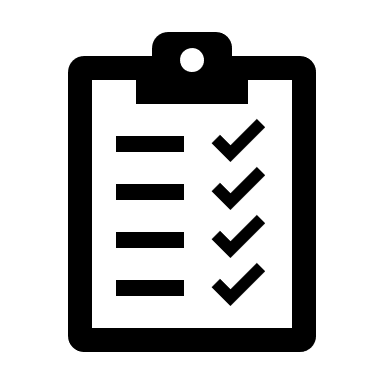 The MSL is a database for sharing known suppliers  and supplier-related data between DOE/NNSA sites.  There you can find:
Records of suppliers used by other sites and the commodities they offer.
Secure access to quality audit reports relevant to your site (assessments conducted at supplier locations).
Over 2000+ vendors are included in the MSL.
Step 1: Required Credentials:
PIV or OneID (available for those sites that have adopted it)
Step 2: SKY Portal Registration
SKY Portal - https://thesource.energy.gov
Click ‘Sign In’ (top right), and follow prompts
A circle at top right with your initials is confirmation that registration is complete.
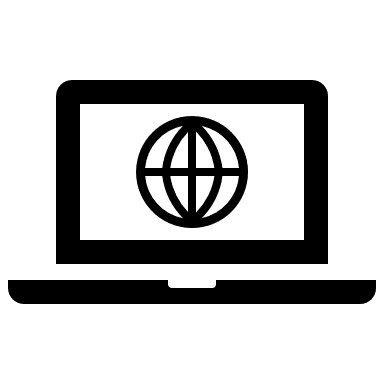 Step 3: MSL Self-Enrollment
(done while still in SKY Portal site)
Click ‘Begin Self Enrollment’ 
Select MSL as the site you want access to. 
You will be prompted through next steps for contractor type, site and edit or view access.
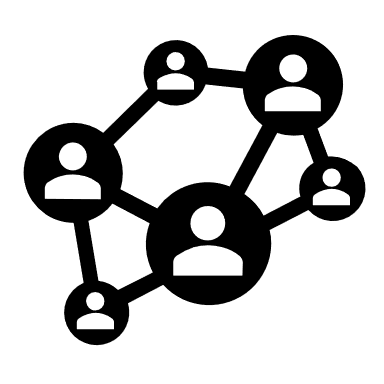 NOTE: Local IT help desks can help with credential options, but they do not support MSL.
4
Other helpful graphics
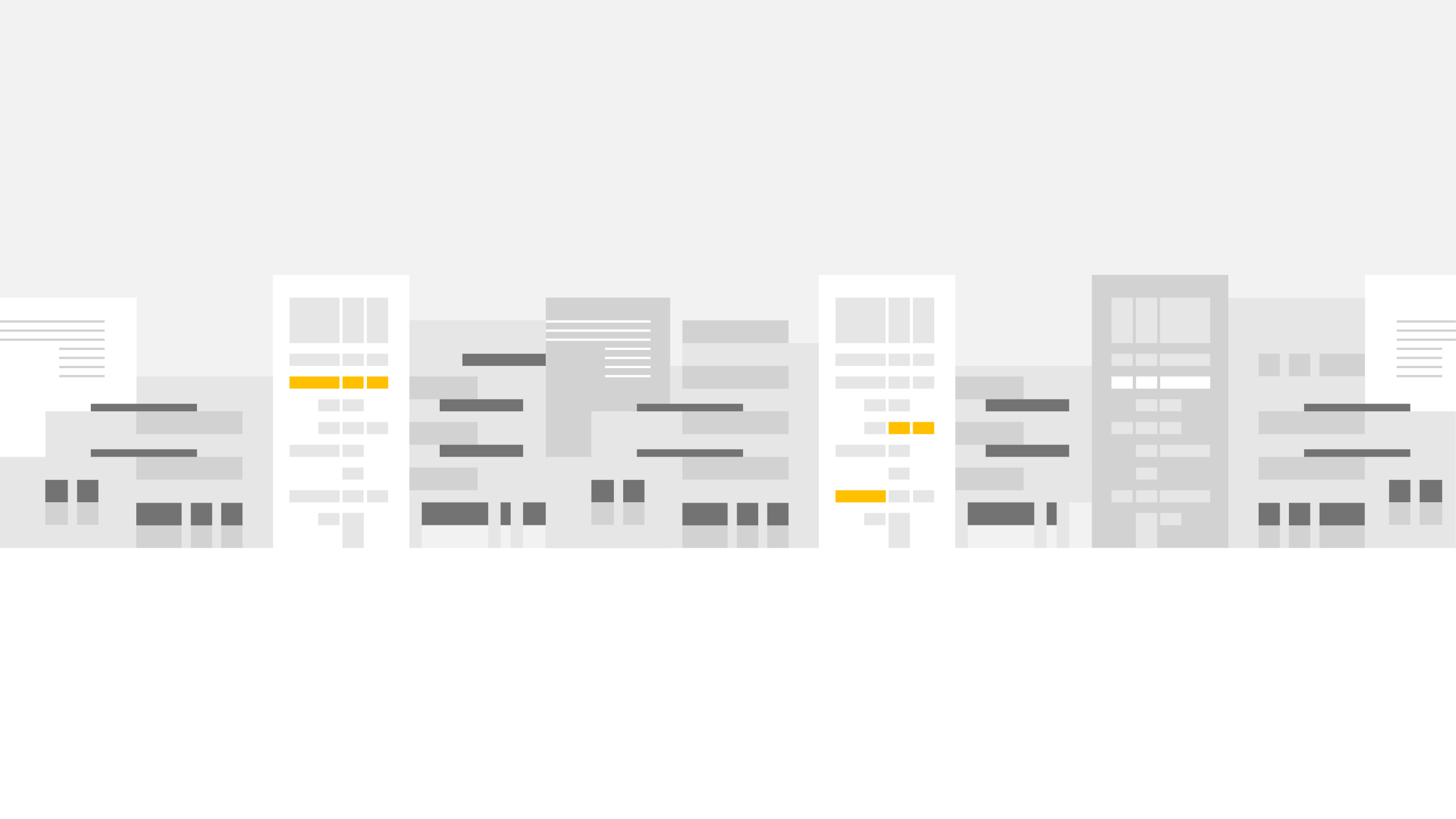 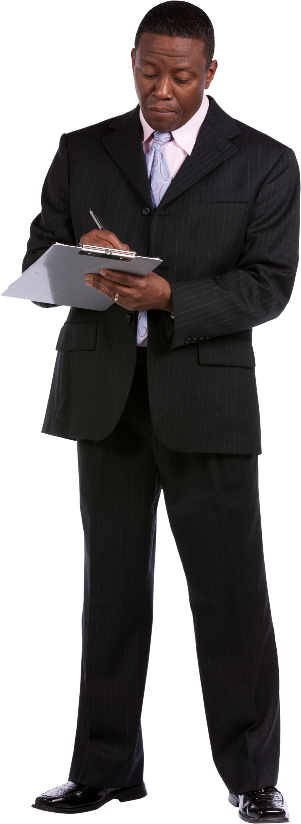 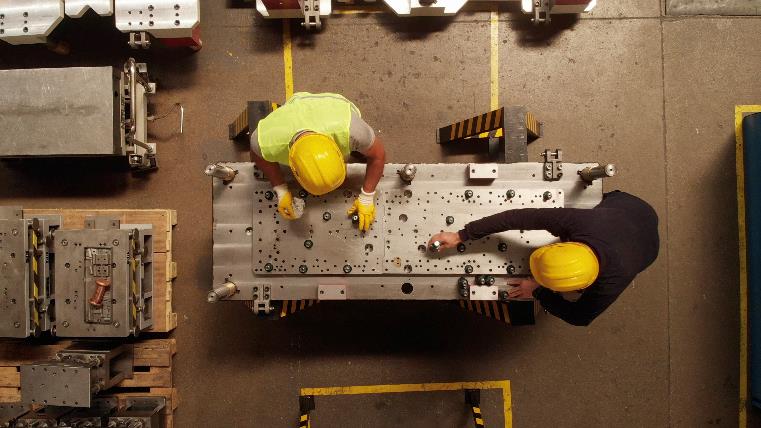 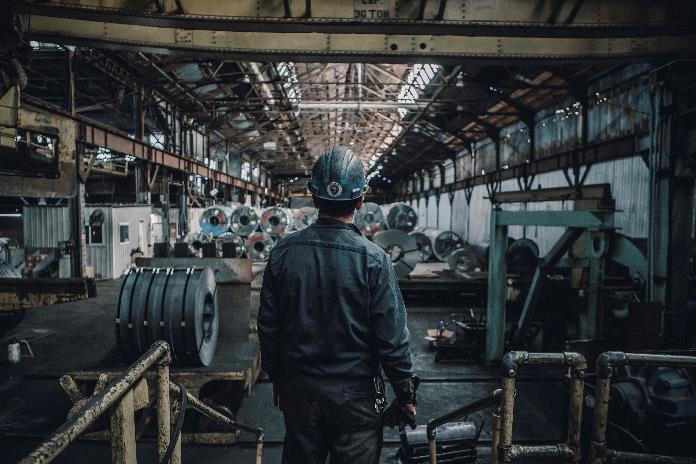 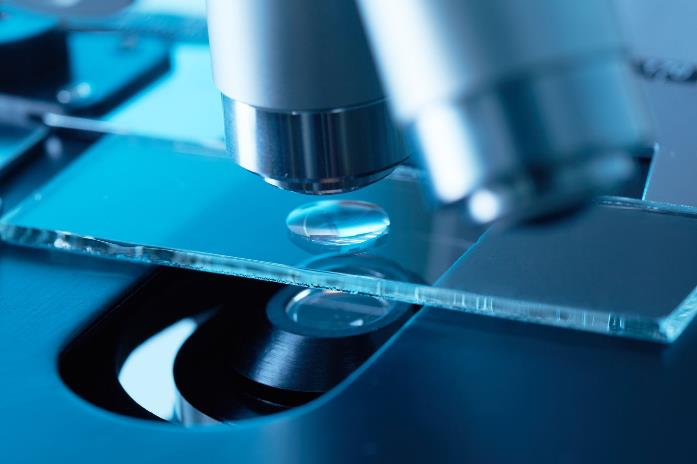 5